MATRIZ RICE
Orientações sobre a ferramenta
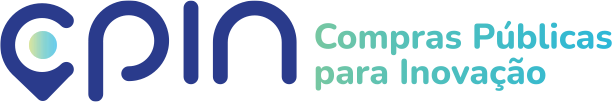 Trilha do Planejamento
O que é?
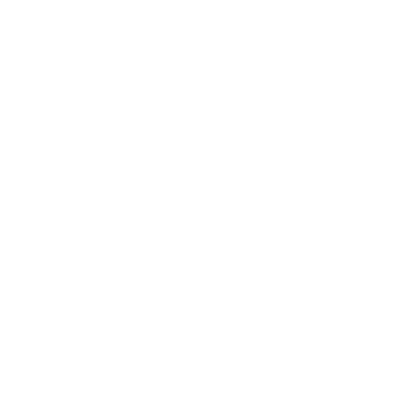 É uma ferramenta que auxilia na avaliação e priorização de ideias novas. RICE significa alcance (Reach), impacto (Impact), confiança (Confidence) e esforço (Effort). O framework RICE permite que o time considere cuidadosamente cada projeto em potencial para avaliar sua viabilidade antes de partir para a tomada de decisão.
Decidir por contratar
Escolher desafio
Objetivo:
Ajudar a atribuir uma pontuação a cada atividade envolvida em um projeto para definir as prioridades, sendo que as decisões devem ser feitas com base nos quatro elementos já citados.

Dicas:
A ferramenta de lousa Miro pode ser utilizada na criação e compartilhamento do seu próprio template de priorização RICE, facilitando desse modo a execução do processo da matriz.
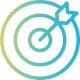 Passo a passo
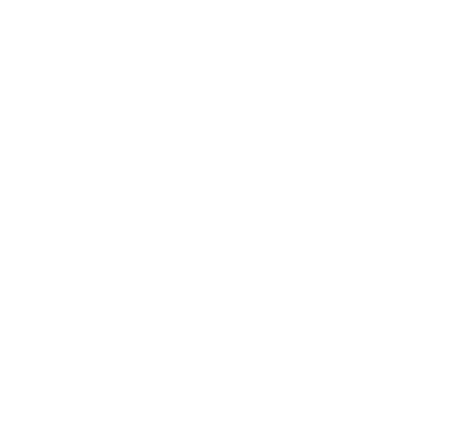 A estrutura funciona a partir de um modelo de pontuação que correlaciona todos os elementos da matriz citados anteriormente. O objetivo é que o time atribua uma pontuação para cada elemento, considerando cada uma das tarefas (ou ideias novas). Dito isso, basta o time fazer um cálculo simples para descobrir a pontuação total da tarefa: 

(Alcance x Impacto x Confiança)/Esforço = Pontuação RICE da tarefa

Depois de ter feito esse cálculo para cada uma das atividades, o time consegue identificar quais tiveram a maior e a menor pontuação, podendo priorizá-las de acordo com esse resultado.

Fonte: adaptado de MIRO e PM3
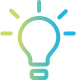 MATRIZ RICE
Etapas da ferramenta
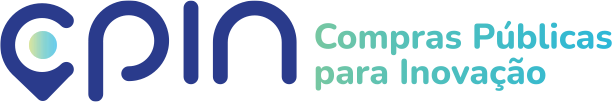 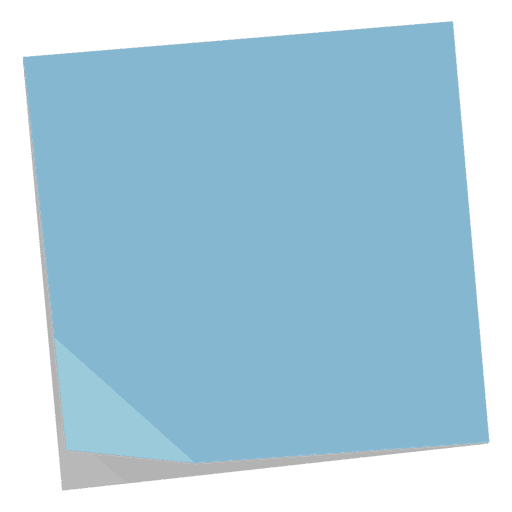 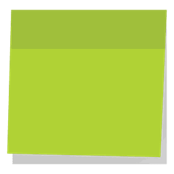 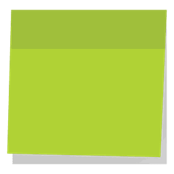 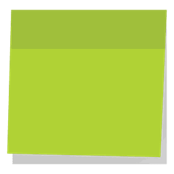 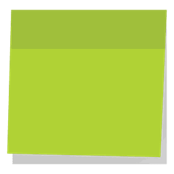 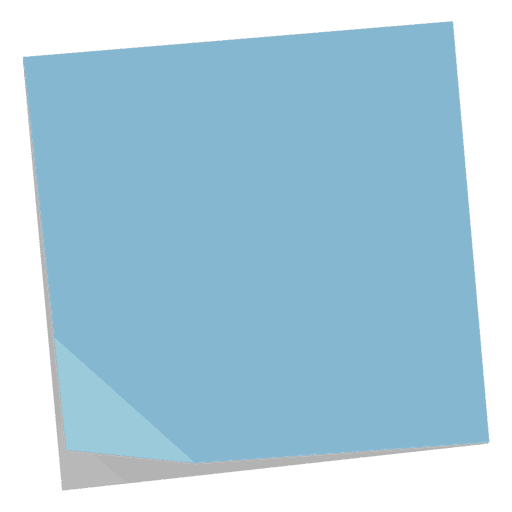 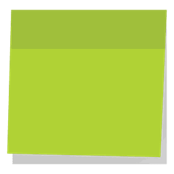 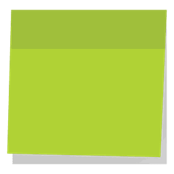 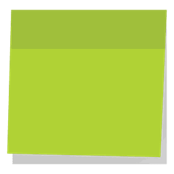 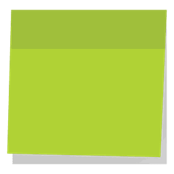 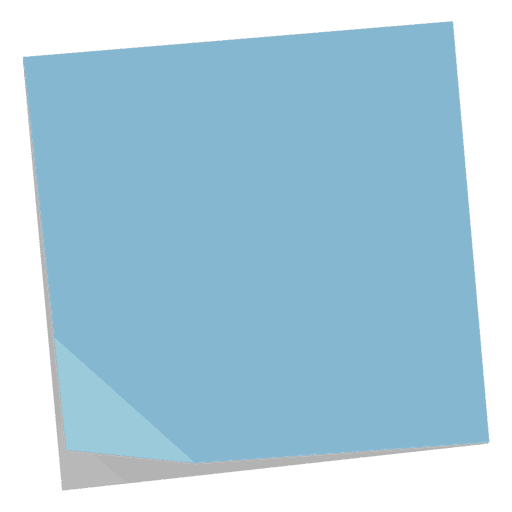 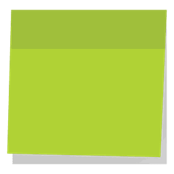 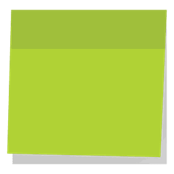 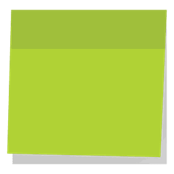 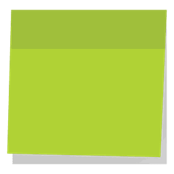